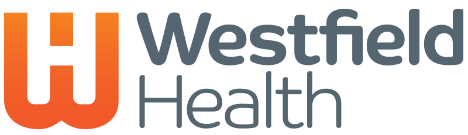 Your Health Cash Plan
A health cash plan allows you to claim money back, up to set limits, towards the cost of your essential healthcare, as well as providing access to valuable health and wellbeing services.
You can rest assured that your cover will help with your bills, so it’s a great way to help you budget for your everyday health costs. 
Claim cash back – on optical, dental, physiotherapy, acupuncture and more, up to set limits
DoctorLine – 24/7 telephone access to a practising UK GP
Westfield Rewards – discounts and special offers at hundreds of retailers, restaurants and destinations
24 Hour Advice and Information Line – confidential guidance on medical, legal or domestic issues
See overleaf for more information on some of the benefits that will be included in your health cash plan.
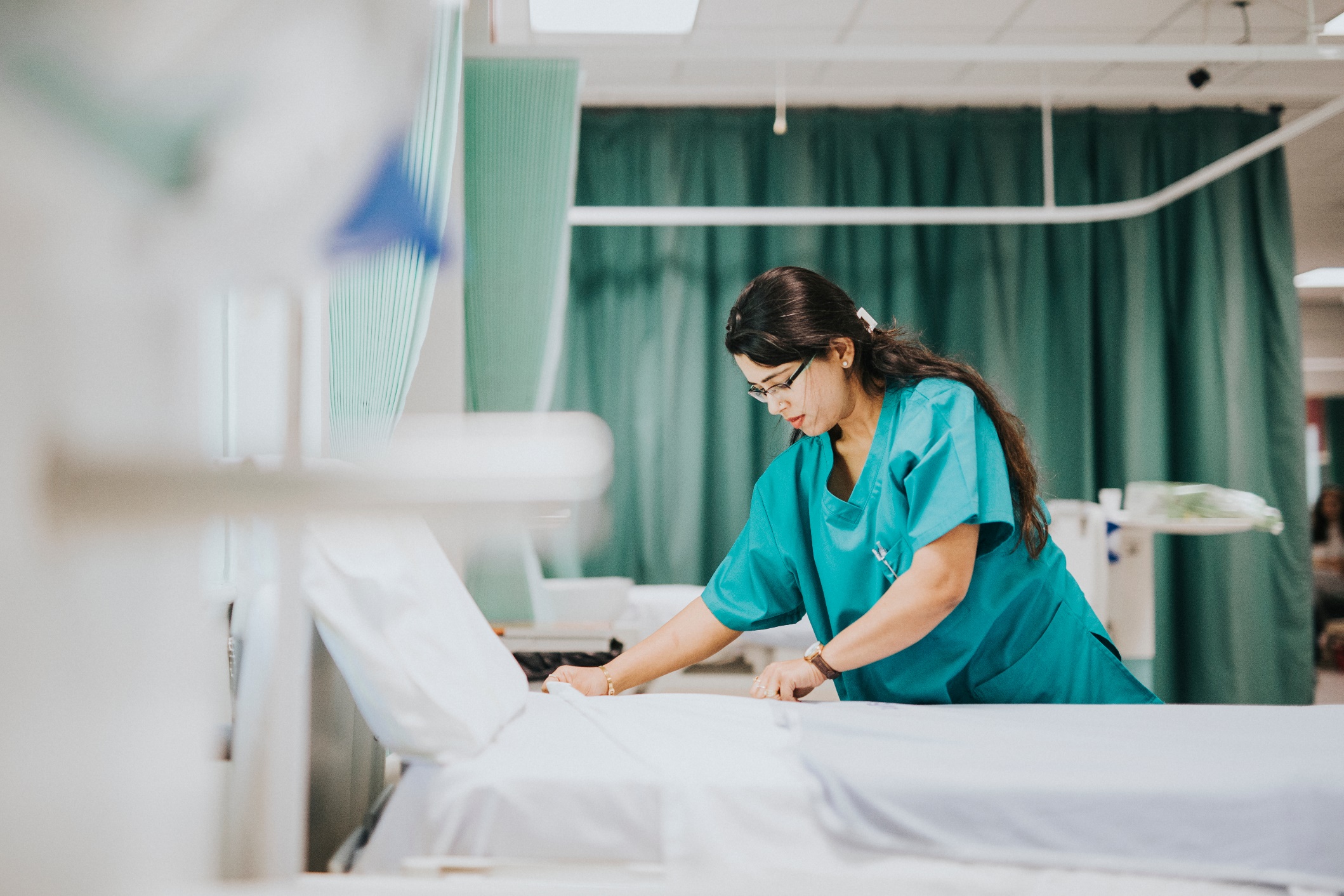 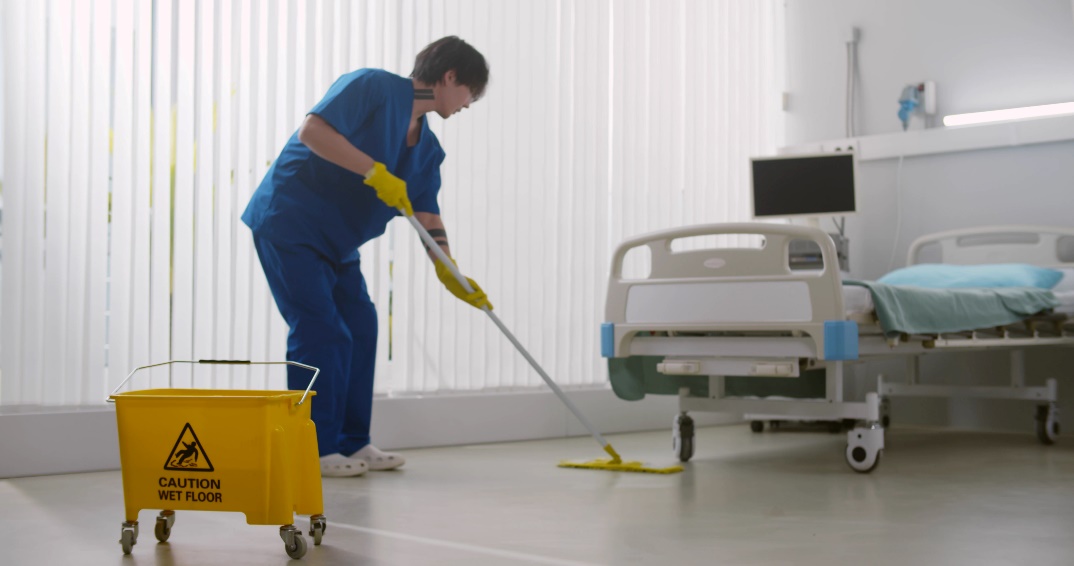 What’s included?
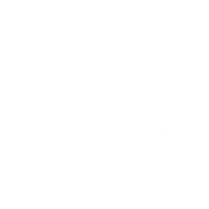 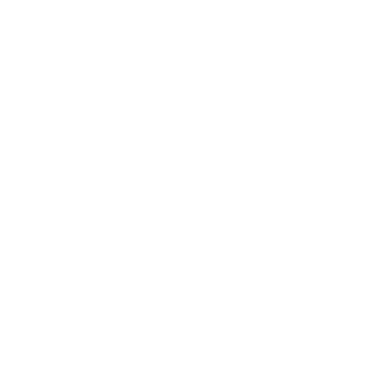 DoctorLine
From anywhere in the world, 24 hours a day, you can pick up the phone and arrange a call back from a practising UK GP, to discuss any health issues and receive advice or a diagnosis. You can even choose to have a webcam consultation.
Cash back on everyday healthcare
Claim money back, up to set limits, towards the cost of healthcare including optical, dental care, physiotherapy, chiropody, acupuncture and much more.
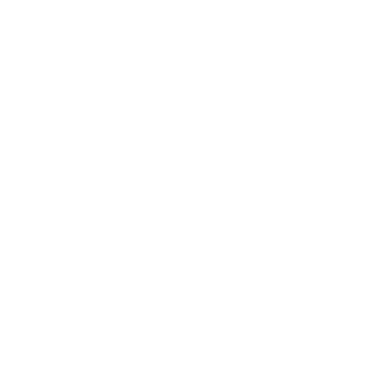 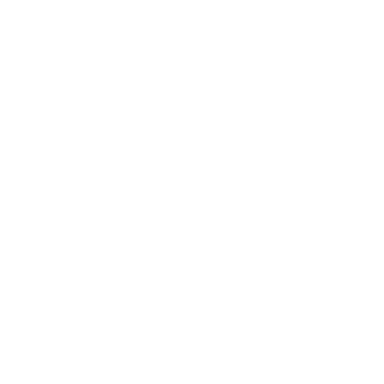 24 Hour Advice and Information Line 
24/7 access to confidential guidance on medical, legal or domestic issues from qualified counsellors, legal advisors and nurses and up to six sessions of structured counselling.
Gym Discounts
Exclusive discounts on new and existing gym memberships. You’ll also be able to access special offers on fitness equipment from a range of providers.
Westfield Rewards
We’re giving you access to our exclusive rewards website, providing you with special offers on all your favourite goods and services from hundreds of leading restaurants, retailers and destinations.
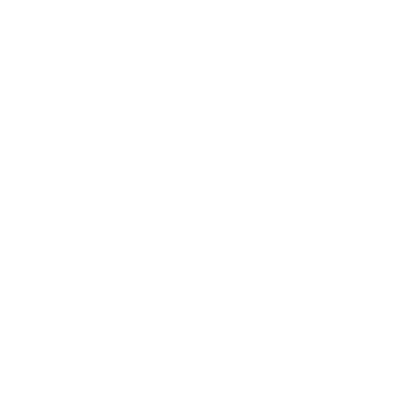 Westfield Health is a trading name of Westfield Contributory Health Scheme Ltd and is registered in England & Wales company number 303523. We are authorised by the Prudential Regulation Authority and regulated by the Financial Conduct Authority and the Prudential Regulation Authority. Our financial services registration number is 202609. Westfield Health is a registered trademark. Registered address: Westfield House, 60 Charter Row, Sheffield, S1 3FZ.